Вводный урок. Литература и её роль в духовной жизни человека.
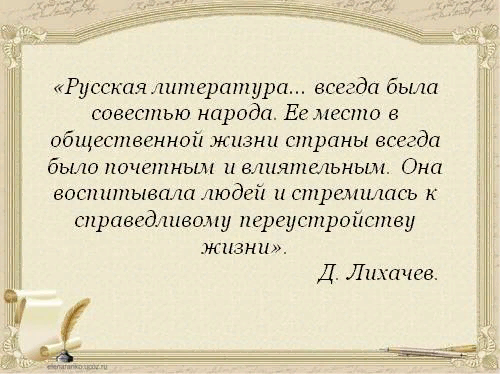 1. Какие книги, прочитанные летом, заинтересовали вас?

2. Какие из них было трудно читать? Почему?

3. Как знания, умения и навыки, полученные на уроках литературы в предшествующие годы, помогали вам читать и понимать книги?

4. Какие литературоведческие, энциклопедические, лингвистические словари и справочники есть в вашей домашней библиотеке? Какие из них вы порекомендовали бы своим одноклассникам?
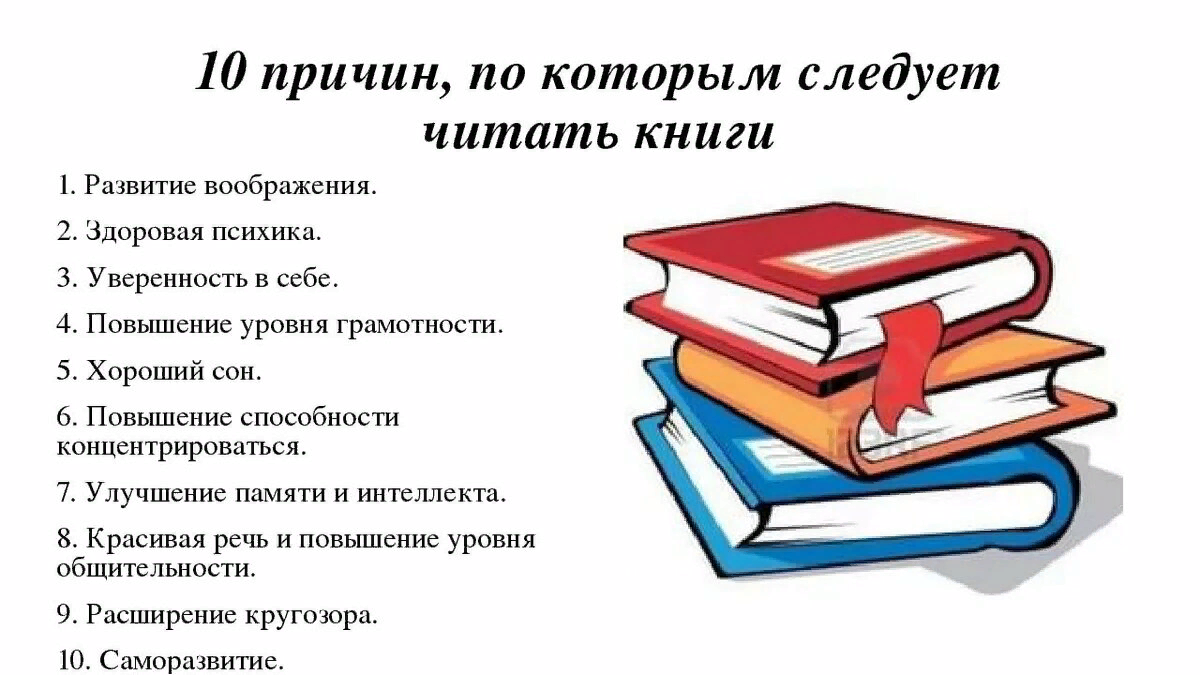 Запись в тетради:
Основные разделы курса литературы 9 класса:
Древнерусская литература.
Литература XVIII века. Классицизм. Сентиментализм.
Литература XIX века. Романтизм. Реализм.
Литература XX века.
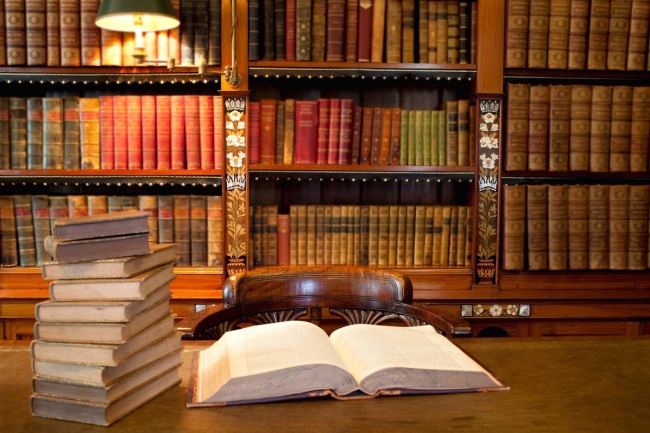 Чтение вступительной статьи 
«Слово к девятиклассникам»
– Как вы понимаете выражение «основное базисное образование»?

– Почему именно в программу 9 класса включены, хотя бы в отрывках, наиболее значительные произведения русской литературы?

– Почему освоение данной программы требует от учеников самостоятельности, инициативы и творчества?

– Какого чтения потребуют изучаемые произведения? Готовы ли вы к такому чтению?
Основная задача курса литературы 9 класса – познакомить с богатством русской литературы, с бесконечным многообразием ее форм. 
Перелистайте страницы учебника, чтобы познакомиться с составляющими курса.
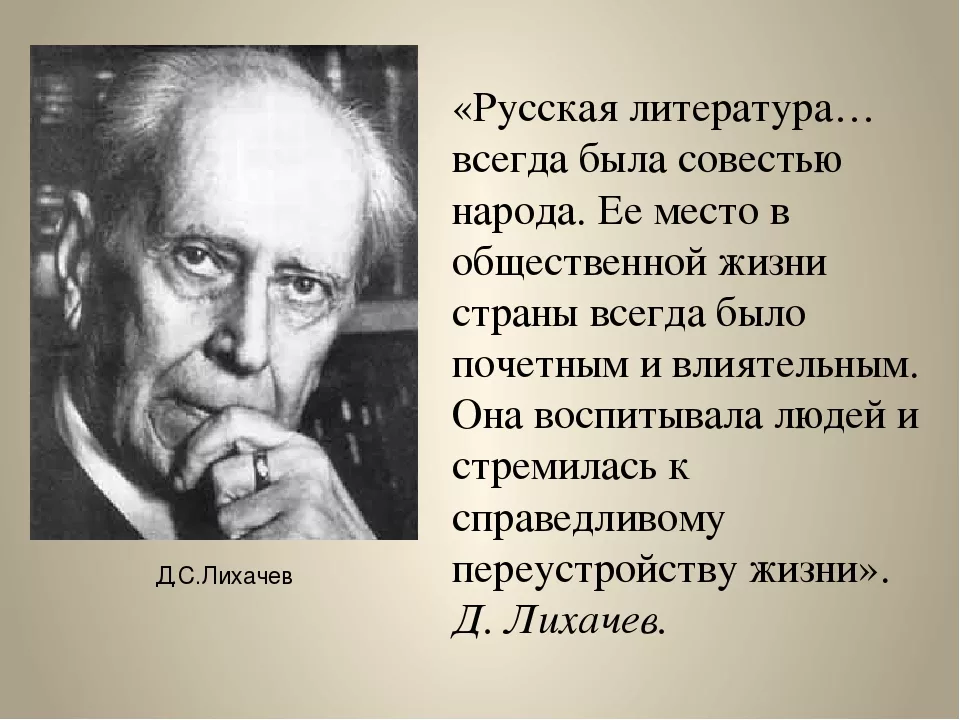 Домашнее задание: 
-повторить жанры древнерусской литературы
-прочитать статью учебника «Древнерусская литература».
- прочитать «Слово о полку Игореве».